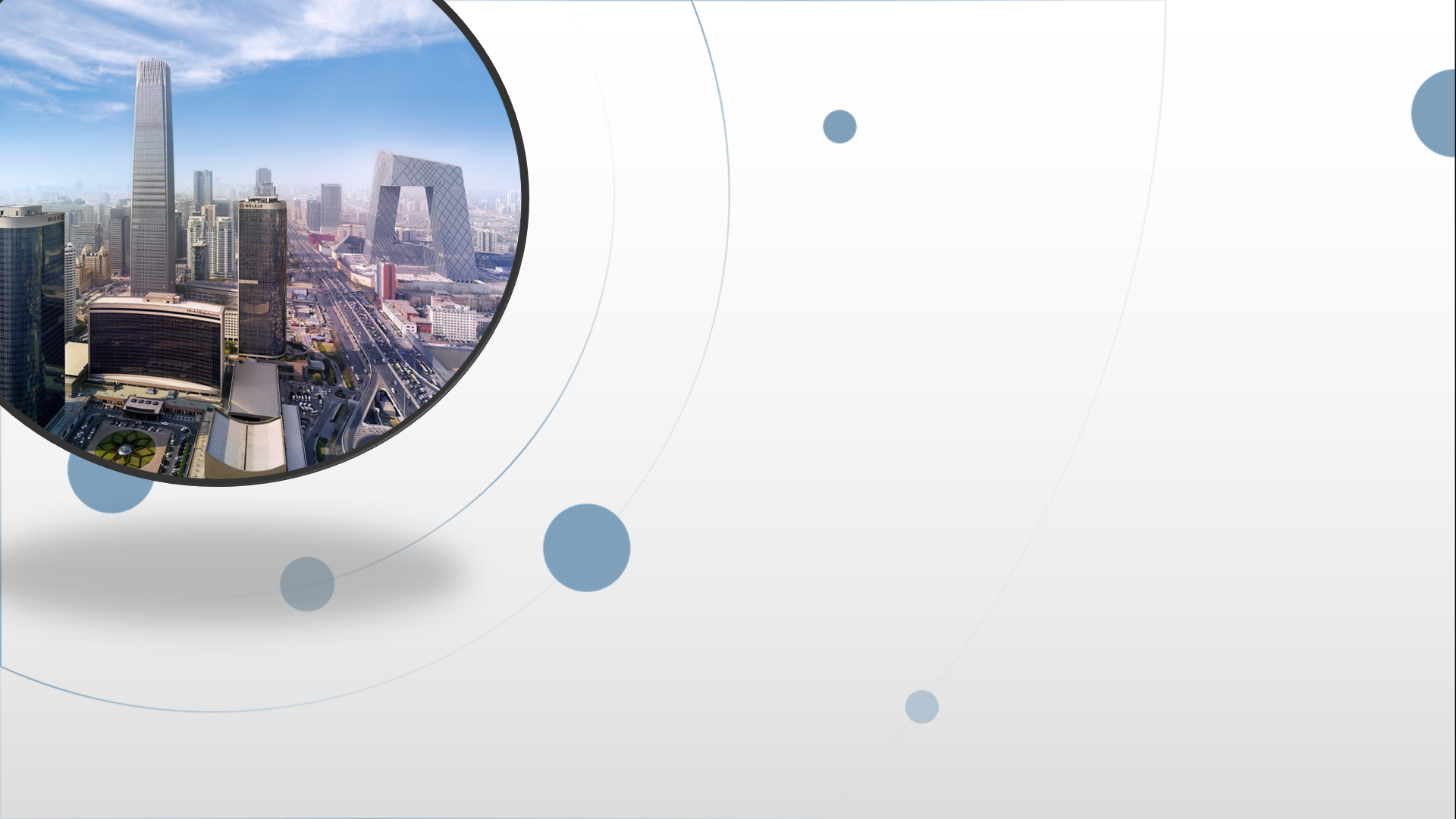 朝阳区线上课堂·高一年级生物学
基因突变与基因重组
北京市和平街第一中学     高鸿健
[Speaker Notes: 同学们好，今天我们继续学习基因突变和另外一种可遗传变异-基因重组。]
思考与回顾
镰状细胞贫血症和细胞癌变的根本原因是什么？
基因突变的含义是什么？
 DNA中发生碱基的替换、增添或缺失，而引起的基因碱基序列的改变
什么原因引起了基因突变呢？
资料
暂停，阅读并思考
1.1927年，遗传学家缪勒首次证实X射线在诱发突变中的作用。他发现用较高剂量的X射线处理精子，能诱发生殖细胞发生基因突变。而且变化了的基因能真实遗传，经过了4代或4代以上的稳定遗传，并且大多数表现出典型的孟德尔遗传方式。

2.碱基类似物的结构与DNA的碱基十分相似。在DNA复制时，这些碱基类似物能够以假乱真，作为DNA的组成成分加入到DNA中，从而引起基因突变。

3.某些DNA病毒可以直接将DNA整合到宿主细胞的DNA分子中，引起宿主的基因突变
[Speaker Notes: 有哪些因素可能诱发基因突变呢？]
物理因素
化学因素
生物因素
1.4基因突变的原因
外在因素：
X射线  紫外线等
碱基类似物  亚硝酸盐等
某些DNA病毒  某些RNA病毒
思考：长时间暴晒易引发皮肤癌，吸烟人群患肺癌的概率比不吸烟人群高的原因是什么呢？思考这些对指导我们的健康生活有什么意义呢？
[Speaker Notes: 诱发基因突变的外在因素。课下收集生活中可能接触到的致癌因素，并向身边的人讲解如何远离这些因素，指导人们的健康生活。]
内在因素：自然条件下DNA偶尔复制错误
思考：
如果没有这些外在因素的影响，细胞是否也会发生基因突变呢？
DNA复制、转录、修复时偶然出现的碱基配对错误也会导致基因突变的发生
[Speaker Notes: 自发突变]
暂停，阅读并尝试总结基因突变的特点
1.5基因突变的特点
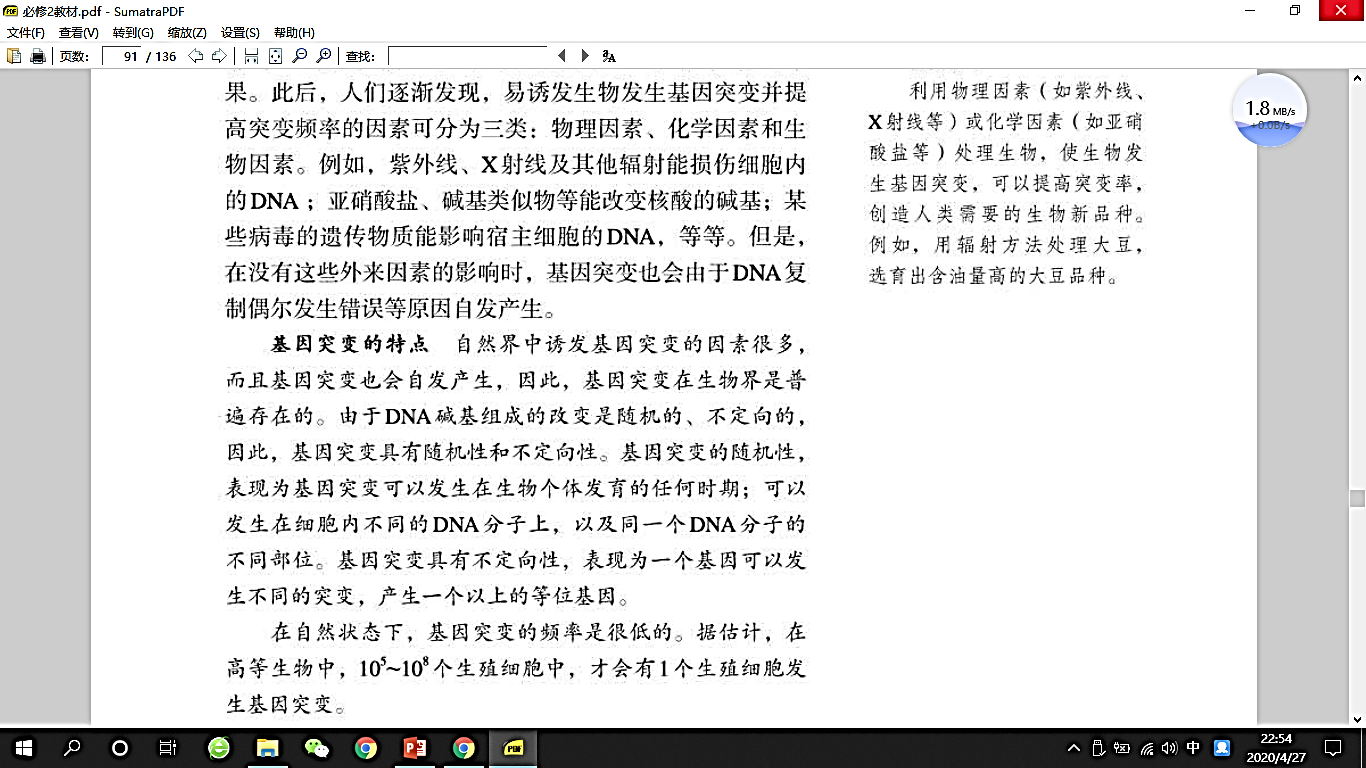 [Speaker Notes: 尤其注意强调：基因突变产生了其等位基因。]
1.5基因突变的特点
暂停
可以产生一个以上等位基因
发生在个体发育的任何时期
发生在细胞内不同DNA分子上
发生在同一DNA的不同部位
高等生物中约108个生殖细胞中才有1个突变
生物界普遍存在
普遍性
随机性
不定向性
低频性
[Speaker Notes: 尤其注意强调：随机性与不定向性的区别。]
1.6基因突变的意义
暂停
思考：
1.基因突变能产生新基因吗？

2.基因突变后会改变生物的性状么？

3.基因突变对生物是有害还是有利呢？
基因突变是新基因产生的途径，是生物变异的根本来源，为生物的进化提供了丰富的原材料。
能产生新基因
生物的性状不一定改变
中性的；有害的，也可能是有利的
有利：具有镰状细胞贫血突变基因的杂合个体对于疟疾具有较强的抵抗力。
基因突变的应用
诱变育种
利用物理因素或化学因素处理生物，使生物发生基因突变，可以提高突变率，创造人类需要的生物新品种。
例如通过航天育种，我国已在水稻、小麦、棉花等作物上培育出一系列优质品种，取得了极大的经济效益。
暂停，思考并画图
2. 可遗传变异之：基因重组
思考
1）假设某生物细胞内含有2对基因AaBb，这两对基因在染色体上的位置有几种可能？请在笔记本上画出来。
 
2）每种可能的位置经过减数分裂后会产生什么样的配子呢？对应每种可能画出其产生的配子。
1）有3种可能
2）减数分裂后产生什么样的配子？
A     
       B
A     
       b
A      a
A      a
A      a
B      b
b       B
a     
       B
a     
       b
A      

b
A      

B
a      

b
B      b
a      

B
交叉互换
1）有3种可能
2）减数分裂后产生什么样的配子？
A     
       B
A     
       b
A      a
A      a
A      a
减数分裂过程中A（a）与B（b）通过重新组合产生了多种不同的配子
多种配子结合产生的后代就可能与亲代不同，也就是产生变异
B      b
b       B
a     
       B
a     
       b
A      

b
A      

B
a      

b
A      

b
A      

b
a      

B
a      

b
B      b
a      

B
[Speaker Notes: 即基因重组]
什么样的基因发生了重组？
非等位基因
怎样的实现了基因重组？
①非等位基因自由组合
基因重组的类型：
②非姐妹染色单体的交叉互换
什么时间发生了基因重组？
时间：减第一次分裂的前期和后期
2.1基因重组的概念：在生物体进行有性生殖过程中，控制不同性状的基因的重新组合。
2.2 基因重组的应用
杂交育种
有目的地将具有不同优良性状的两亲本杂交，使其优良性状组合在一起，再筛选出所需的优良品种。
例 小麦的抗倒伏(D)对易倒伏(d)为显性，易感病(T)对抗病(t)为显性。现有两个不同品种的小麦，一个品种抗倒伏，但易感病(DDTT)；另一个品种易倒伏，但能抗病(ddtt)。
         如何培育出既抗倒伏又抗病的纯种(DDtt)？
亲本：      抗倒伏易感病                易倒伏抗病
                 　DDTT　　　　X　　　　ddtt
配子：    　DT                      　　        dt
F1：                           DdTt
抗倒伏易感病
×
F2:     D__T__， ddT__，  D__tt，  ddtt
抗倒伏
抗病
2Ddtt
1DDtt
连续自交直到
不出现性状分离
纯种(DDtt)
[Speaker Notes: F2中出现抗病抗倒伏的个体就是因为F1自交产生F2的过程中出现了基因重组。]
2.3 基因重组的意义
基因重组也是生物变异的来源之一，对生物的进化具有重要意义。
基因突变和基因重组的总结比较
产生新的基因型
产生新的基因
碱基对的增添、
缺失、替换
自由组合；
交叉互换
减数第一次分裂前和后期
间期DNA复制时
变异的根本来源；提供进化的原材料
生物变异来源之一，对进化具有重要意义
低频但普遍
有性生殖中普遍
暂停，阅读并思考
练一练
1.若某基因原为303对碱基，现经过突变，相邻3个碱基对缺失，它合成的蛋白质分子与原来基因合成的蛋白质分子相比较，差异可能为　　　　　
　A．只相差一个氨基酸，其他顺序不变
　B．长度相差一个氨基酸外，氨基酸顺序有改变
　C．长度不变，但顺序改变
　D．A、B都有可能
分析：基因中相邻3个碱基对丢失，对应mRNA中相邻的3个碱基丢失。若恰好对应mRNA居中的1个密码子，A正确；若是mRNA居中的2个密码子各缺少1或2个碱基共同组成丢失的3个碱基，则B正确；因为有3个碱基丢失，所以多肽链长度不可能不变。
暂停，阅读并思考
2.下列关于基因突变的叙述,正确的是 (　　)
A.基因突变在自然发生时是不定向的,但人工诱发时是定向的
B.基因突变一定能改变生物的基因型,但不一定能改变表现型
C.基因突变只发生在减数分裂时,而不会发生于有丝分裂时
D.基因突变指的是基因的种类、数目和排列顺序发生了改变
分析：基因突变都是不定向的；基因突变会导致转录形成的密码子发生变化，但由于密码子具有简并性，因此基因突变不一定能改变生物的表现型；同时若是显性纯合子一个基因突变成隐性基因，生物的表现型为不发生改变；有丝分裂和减数分裂前都会进行DNA复制，都有可能发生基因突变；基因突变指的是基因中碱基对的变化而非基因种类等变化。
暂停，阅读并思考
3.图为基因型为AaBb的某雄性动物细胞进行分裂的某一时期图。下列有关叙述正确的是(　　)
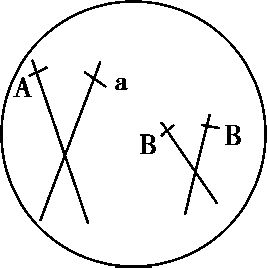 A.该时期发生在体细胞增殖过程中
B.该分裂过程中一定发生过基因突变
C.该分裂过程中一个精原细胞可能产生三种或四种精子
D.该分裂过程中没有基因重组
分析：由图可知，细胞内无同源染色体即为减数第二次分裂，只能发生在生殖细胞形成过程中，体细胞进行的是有丝分裂；若另一个次级精母细胞中只含有ab基因，则该分裂过程中发生过基因突变，若另一个次级精母细胞中含有Aab基因，则发生了交叉互换；若发生过基因突变一个精原细胞经减数分裂可以产生3种精子，即AB,aB,ab,若发生过基因重组经减数分裂可以产生4种精子，即AB,aB,Ab,ab，C正确；减数分裂过程中一定有基因重组。
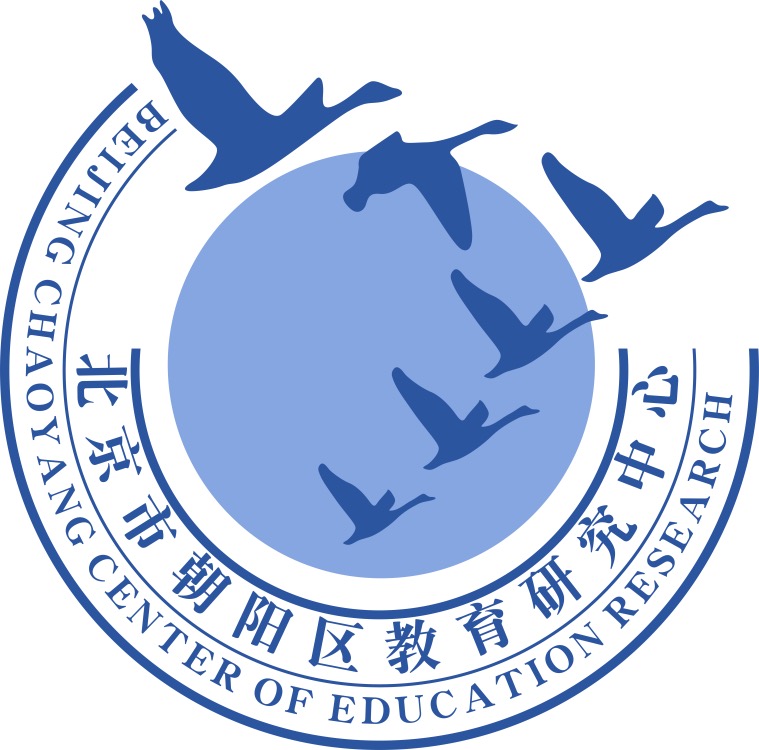 谢谢您的观看
北京市朝阳区教育研究中心  制作